«"Мертвые души" — это...»
"Мертвые души" часто сравнивают с "Иллиадой". Да и сам Гоголь не очень спорил с теми, кто сопоставлял его творение с поэмой Гомера. Косвенно он давал понять, что сходство есть - не в материале, а в масштабе, в замысле, в духовном просторе.
В течение семи лет менялся замысел писателя относительно жанра произведения, идеи. Он считал, что это священное завещание А.С.Пушкина, это главный труд его жизни, в котором должен показать всю православную Русь, это то, ради чего он живет на свете.
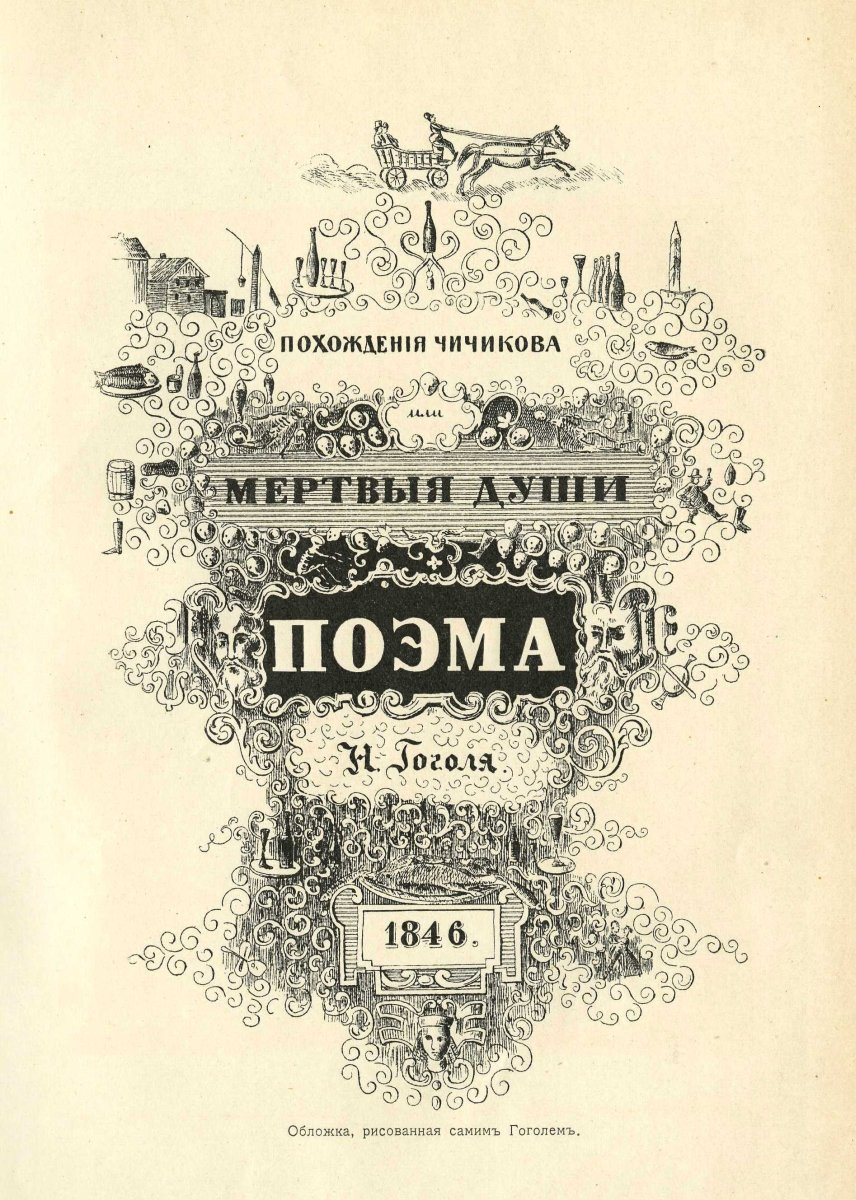 Внимательно рассмотрите обложку первого издания поэмы Н.В.Гоголя, выполненную по его рисунку. Как вы думаете, что и почему было важно выделить на ней автору?
О жанре гоголевского произведения спорят многие литературоведы:Нравоописательная повесть - Поспелов А.Роман - Храпченко, ЕрмиловПоэма - Чуковский К.И.Роман - утопия - Елистратова Н.
В поэме дан образ России в виде стремительной тройки лошадей, которой «дают дорогу другие народы и государства»:
Не так ли и ты, Русь, что бойкая необгонимая тройка несешься?[...] ... куда ж несешься ты? дай ответ. Не дает ответа. Чудным звоном заливается колокольчик; гремит и становится ветром разорванный в куски воздух; летит мимо все, что ни есть на земли, и, косясь,постораниваются и дают ей дорогу другие народы и государства.
— "Мертвые души" - том1, глава 11 - окончание главы.
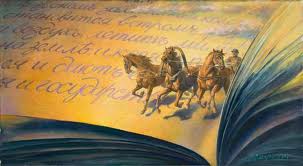